Liver and Intestine Committee
Spring 2019
1
Recent Public Comment Proposal
Eliminate Region and DSA from Liver and Intestine Allocation
Acuity Circles Model approved by the Board
Allocation to candidates based on medical urgency and proximity of the transplant hospital to the donor hospital
Increased priority for pediatric candidates to receive offers from pediatric donors
Increased weight on proximity for DCD and donors over 70 years old
2
[Speaker Notes: Board approved 12/3/2018]
Acuity Circles Allocation - adult
Large circle (500 nm) for status 1
Small circle (150 nm) for 37-40, medium circle (250nm) for 37-40, large circle (500nm) for 37-40
Small circle for 33-36, medium circle 33-36, large circle 33-36
Small circle for 29-32, medium circle for 29-32, large circle 29-32
Small circle for 15-28, medium circle for 15-28, large circle 15-28

Only share for larger circle if no accepts patient in smaller circle
[Speaker Notes: The goal is to prioritize the most efficient placement among candidates with similar need, and when there is greater need, allow candidates who are further away to have increased access.

The new allocation will remove DSA and region from the allocation sequences and instead use circles around the donor hospital of 150, 250, and 500nm. 
The sickest patients, those at status 1A or 1B within the largest circle will get the highest priority.

Then allocated to candidates with the highest MELD/PELD scores within 150, then 250, then 500 nm. 
Then slightly lower MELD/PELD in the same distances, and on down.]
Acuity Circles Allocation - pediatric
Large circle (500 nm) for pediatric 1A
National pediatric 1A and under 12 (only for the donors under 12)
Large circle for adult 1A
Large circle for pediatric 1B
Large circle for PELD
Large circle for adolescent MELD
National in the same order
Then large circles and adult MELD followed by national adult MELD
4
[Speaker Notes: Livers from pediatric donors will be allocated to larger circles, and to pediatrics first. They will not be offered to adults (other than status 1A) until after they have been offered nationally to the pediatric candidates.]
Acuity Circles Allocation – DCD/>70
Large circle (500 nm) for status 1
Small circle (150nm) for 15-40, medium circle (250nm) for 15-40, large circle (500nm) 15-40
5
[Speaker Notes: For DCD donors and donors over 70, the allocation sequence is condensed, with livers offered all the way down to MELD 15 in the smaller circle before they are offered to the next largest circle, and so on.]
Policy Implementation Dates
Acuity Circles 
Expected implementation ~April 30
Training beginning in March
6
[Speaker Notes: Expected implementation is at least 3 months after NLRB, on April 30]
National Liver Review Board
3 national specialty review boards
Pediatrics
Adult HCC
Adult Other Diagnoses
Exception scores tied to median MELD/PELD at transplant (MMaT/MPaT)
MMaT within 250NM 
MPaT for the nation
7
[Speaker Notes: The NLRB implementation date will be after public comment. 

In 12/2017 the board approved a policy to create national liver review boards. This was updated as part of the proposal that was approved in 12/2018 to remove DSA and region from allocation. All of the pieces related to the NLRB in both proposals will be implemented together. 

3 specialty review boards (Pediatric, adult HCC, and adult other diagnosis)
	members can appoint one representative and one alternate to each (only programs that do peds can appoint to ped board)

Exception scores will be tied to MMaT. For MELD scores, it will be based on the median within 250nm of the listing program when redistribution is implemented ~ April 30. The MMaT to be used prior to full implementation is currently out for public comment, and is discussed more in the slides on that proposal. 

PELD it will be based on the median PELD in the nation. 
(If it comes up: living donors, DCD, and national share donors are not included in the calculation.)]
National Liver Review Board
Toolkit https://optn.transplant.hrsa.gov/resources/by-organ/liver-intestine/ 
Find training for review board members and liver programs on UNOS Connect
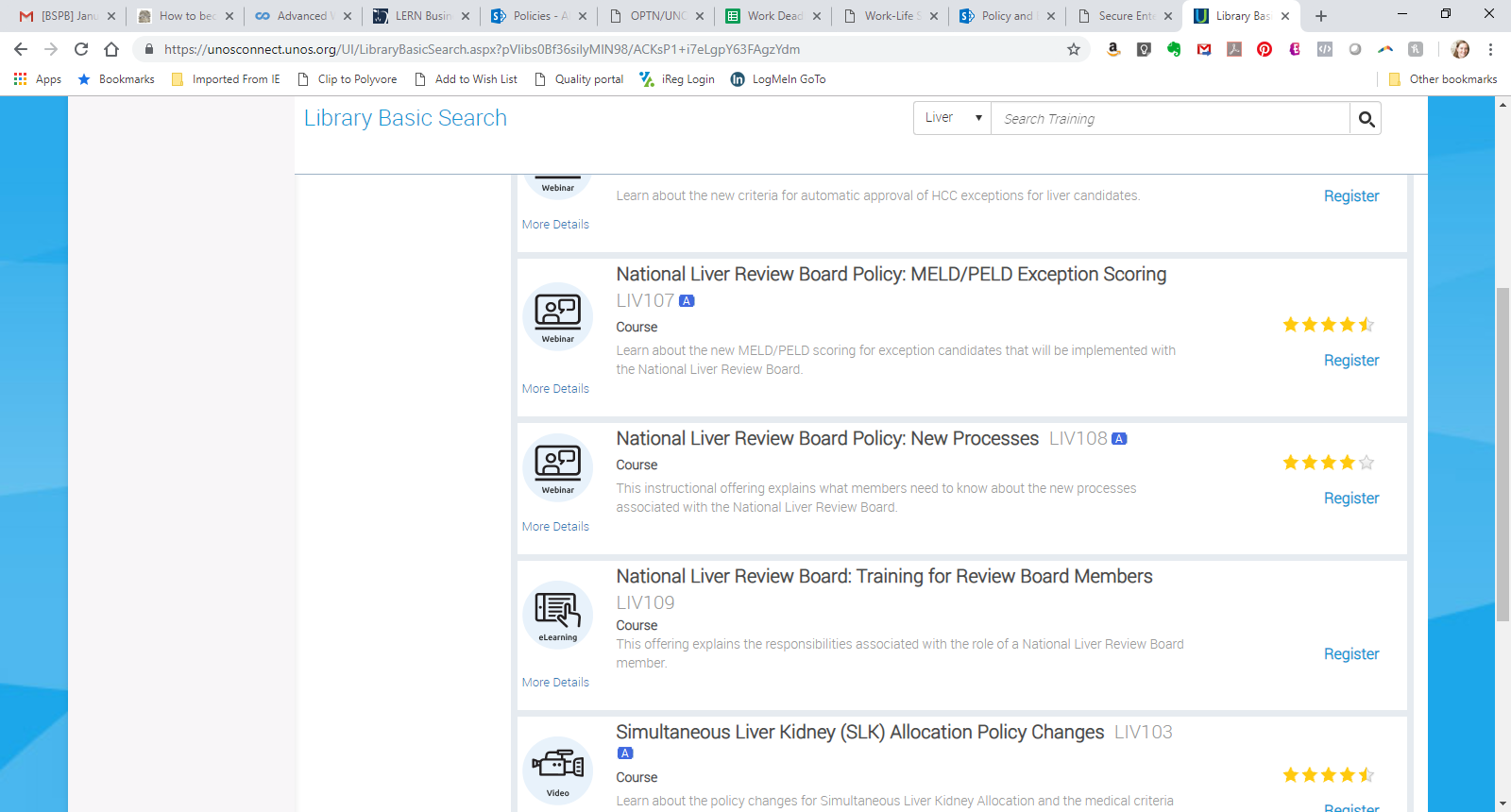 8
[Speaker Notes: A toolkit is posted on the OPTN site, that includes resources like FAQs, the full new policy language, the review board guidelines and guidance.  

Training is also available on UNOS Connect for liver programs and review board members]
Questions?
9
Extra Slides
10
Acuity Circle Adult Donor Allocation Sequence
11
[Speaker Notes: For adults, the sequences are different. The acuity circles model first - Walk through the allocation sequence – out to 500nm for status 1a and 1b, then 150, 250, 500 in bands of 4 MELD points down to 29. Then 150, 250, 500 for 15-28 before national. 

Talk about the fact that we considered and modeled bands of 150/300/600 as well.]
Acuity DCD/>70 Donor Allocation Sequence
12
[Speaker Notes: For the donors over 70 or DCD, in acuity circles – bigger band so they stay closer longer]
Adolescent Donor Allocation Sequence
13
[Speaker Notes: Allocation sequences are the same for both models for adolescent donors – 500nm circles with priority for pediatric candidates]
Donor <12 Years Old Allocation Sequence
14
[Speaker Notes: They are also the same for pediatric donors under 12 years old – 500nm with priority for the under 12 candidates and then other pediatric candidates]
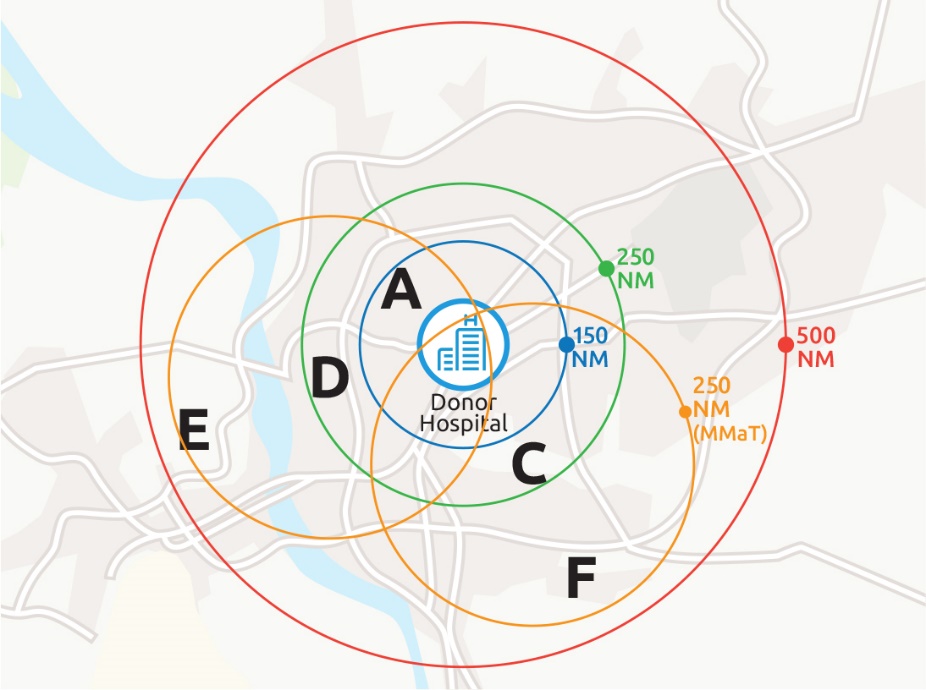 15